HIGH-PRECISION MASS MEASUREMENTS OF 68,69,70Co                  AT IGISOL/JYFL
M. Flayol, A. de Roubin, P. Ascher, D. Atanasov, B. Blank, L. Canete, Q. Délignac, T. Eronen, Z. Ge, M. Gerbaux, S. Grévy, M. Hukkanen, A. Husson, A. Jaries, A. Kankainen, I. D. Moore,                      M. Mougeot, M. Stryjczyk, J. Ruotsalainen, V. Virtanen
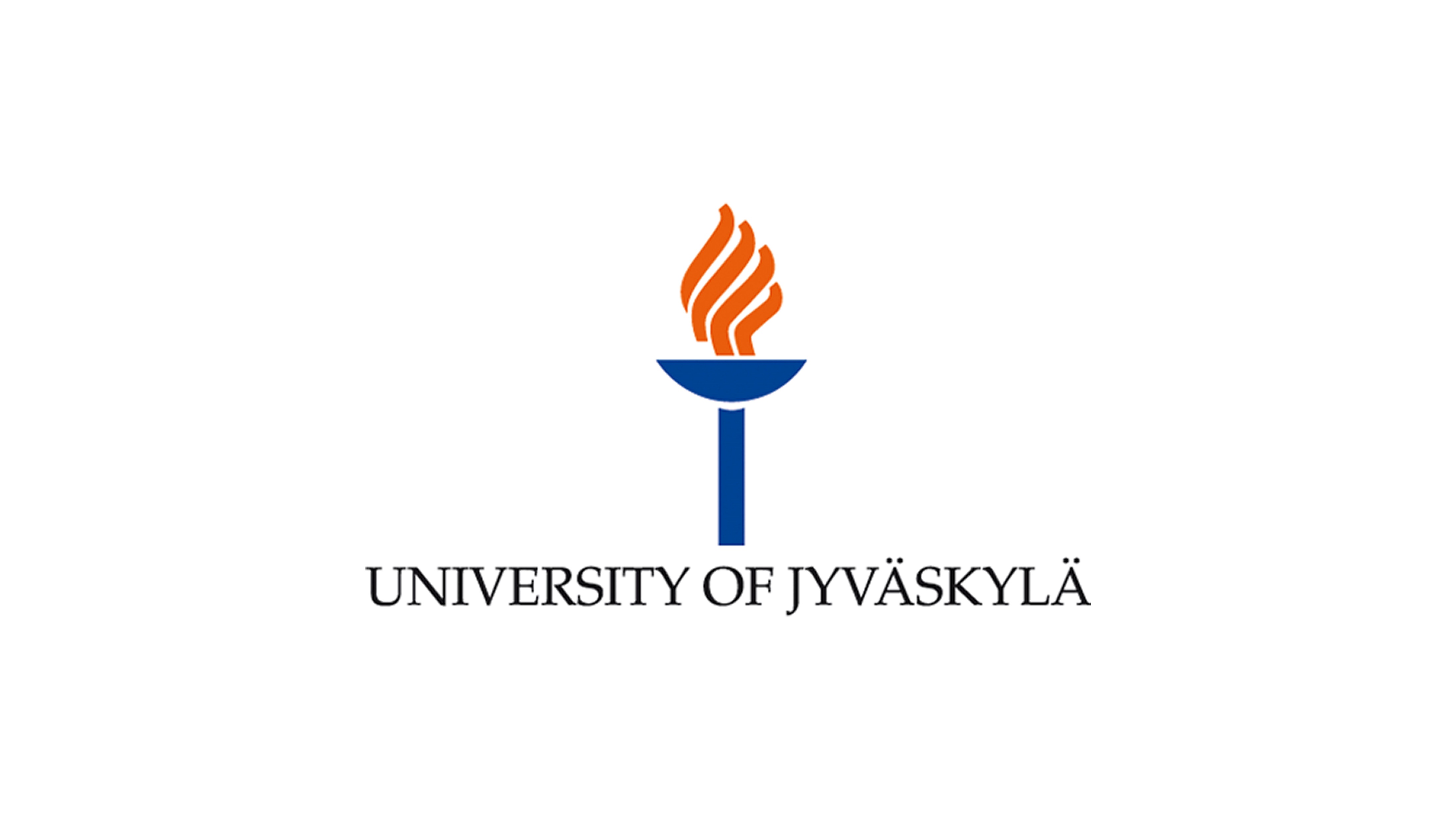 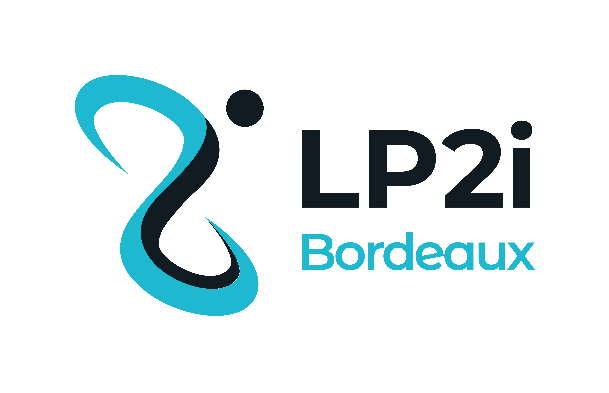 Pauline Ascher – ISOL-France Meeting  – 27-29 May 2024
N=40 REGION
N=40
Collective behavior rapidly develops as protons are removed from f7/2 orbital
(Sudden drop of E(2+) between 68Ni and 66Fe)

Adding neutrons on g9/2 weakens the Z=28 gap
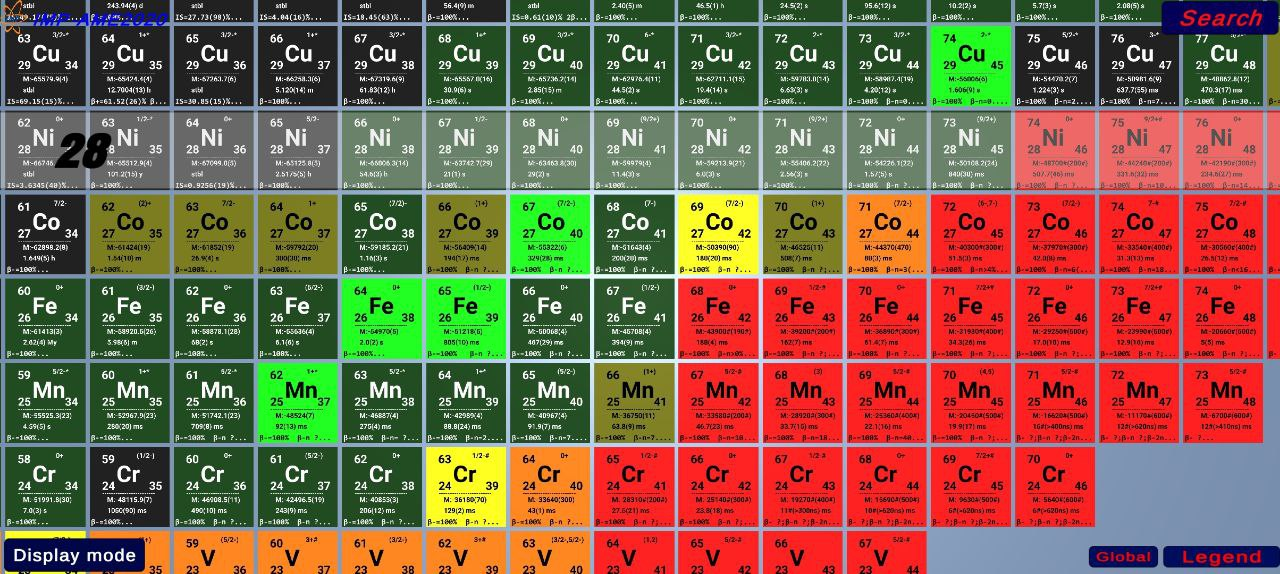 Z=28
Possibilities of ph excitations across both N=40 and Z=28 
	 Island of Inversion
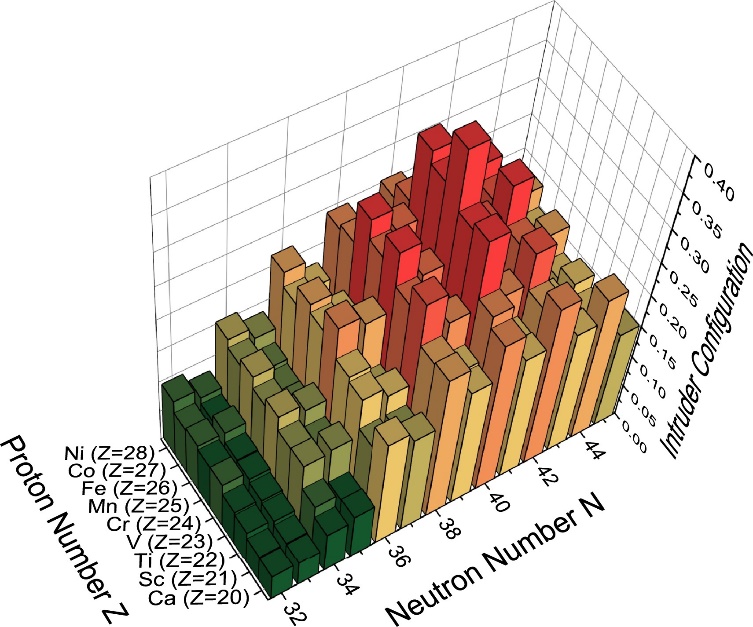 f7/2
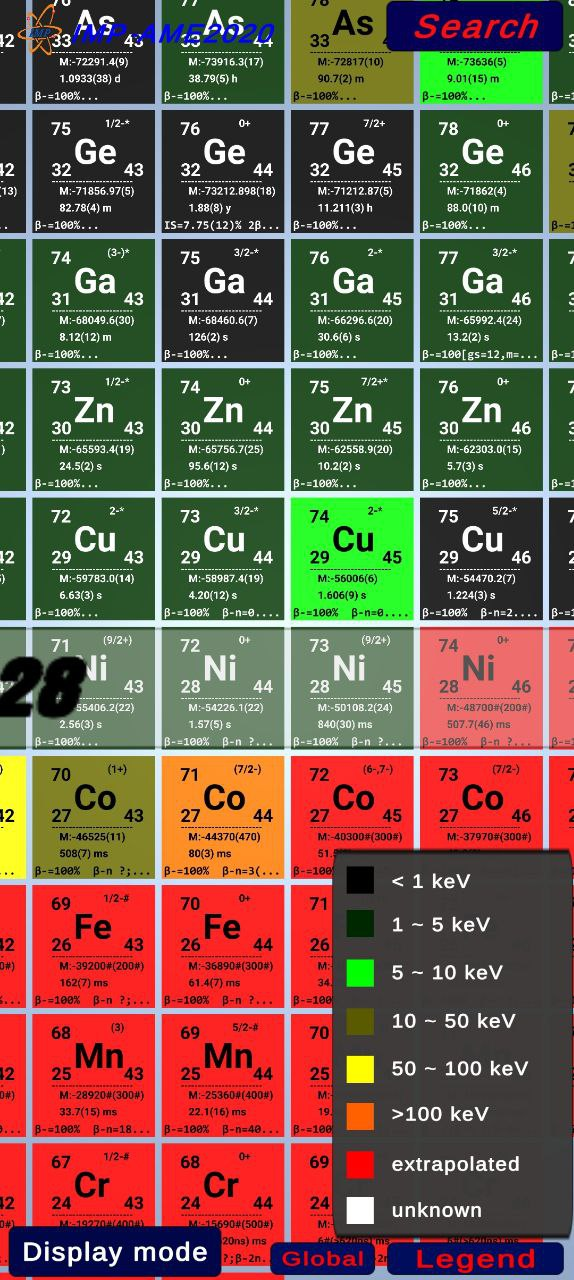 g9/2
Silwal, R. et al, PLB 833, 137288 (2022)
Pauline Ascher – ISOL-France Meeting  – 27-29 May 2024
MASSES AND S2N
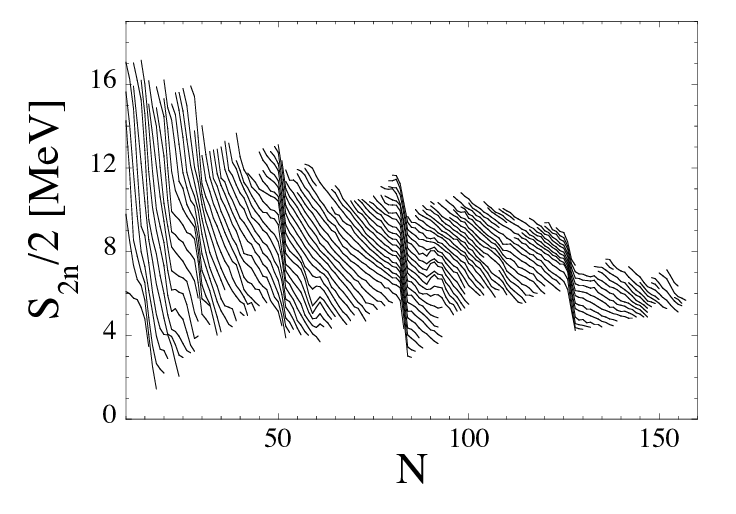 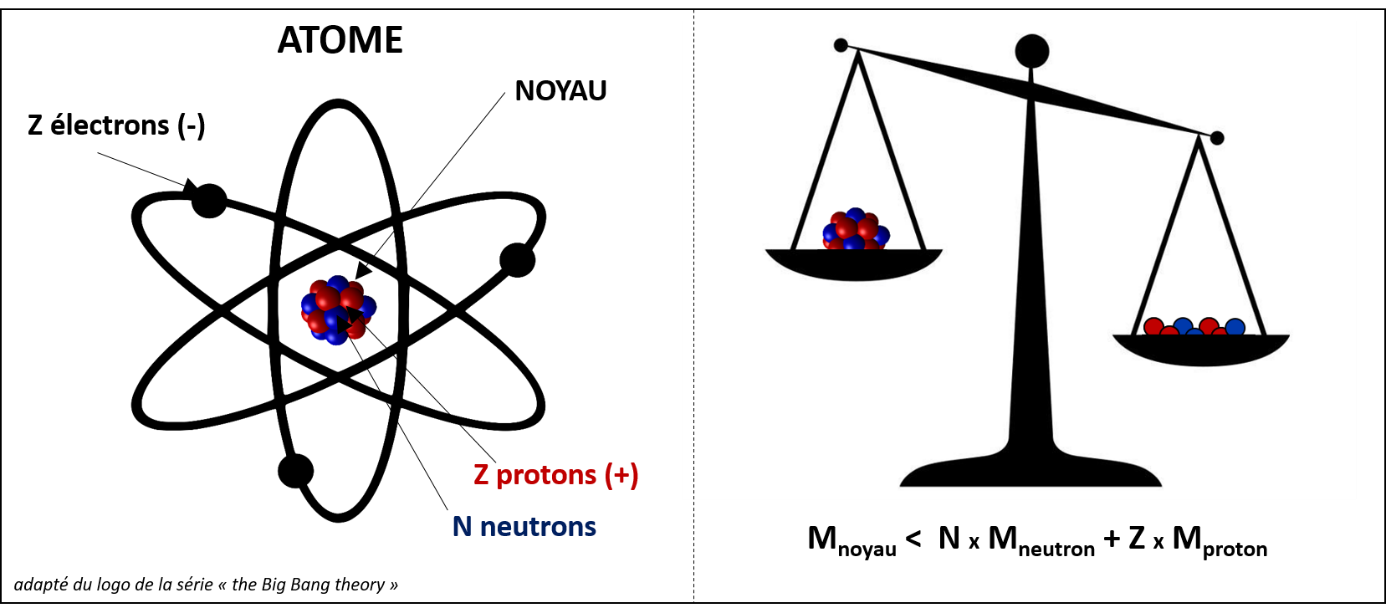 Shape transitions & shape coexistence
Evolution of shell closures
Isospin symmetry (IMME, Wigner term, …)
Location of drip-lines & search for exotic radioactivities
…
Pauline Ascher – ISOL-France Meeting  – 27-29 May 2024
MASSES AND S2N
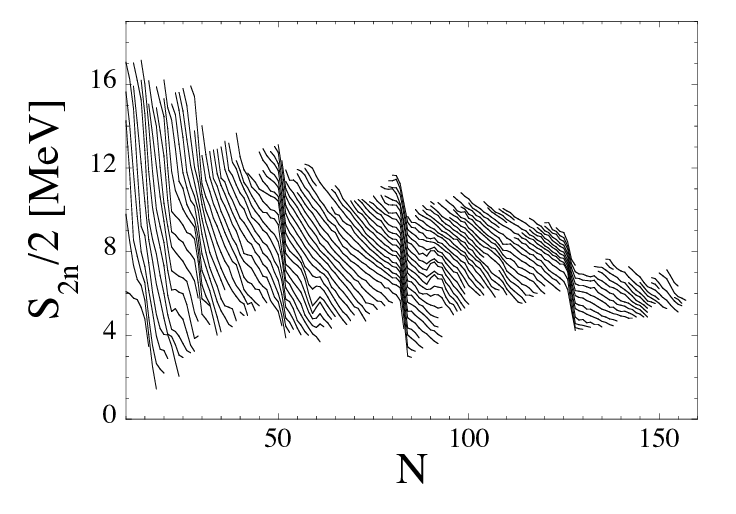 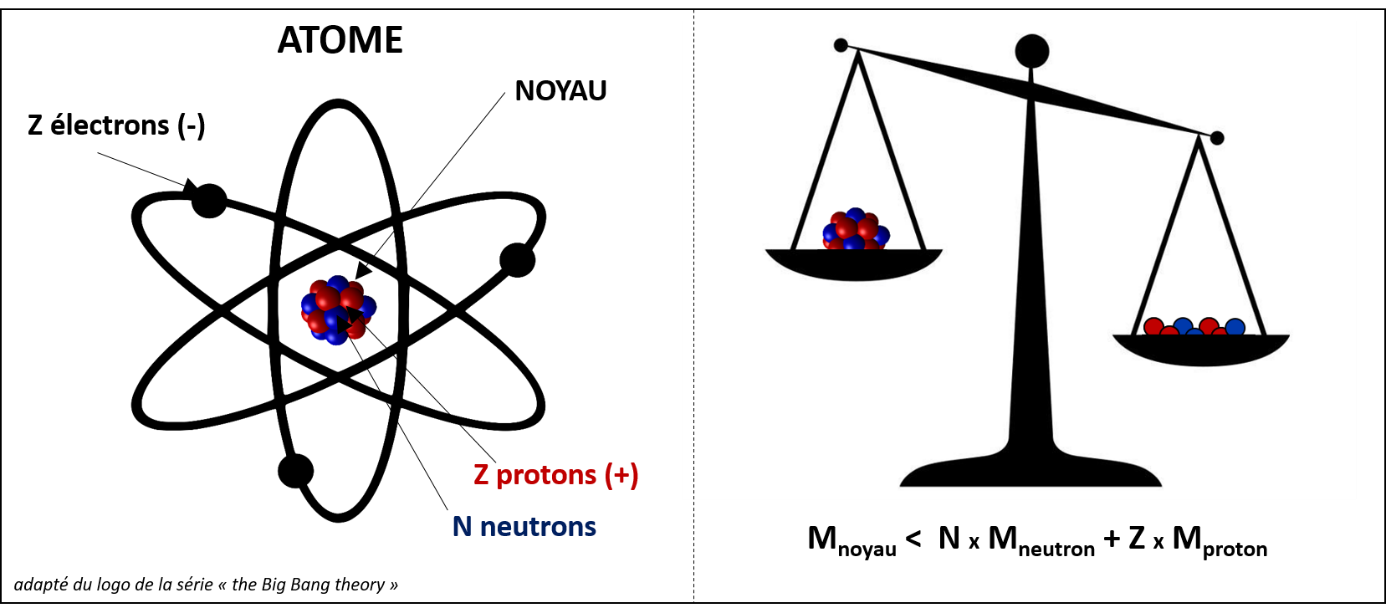 Shape transitions & shape coexistence
Evolution of shell closures
Isospin symmetry (IMME, Wigner term, …)
Location of drip-lines & search for exotic radioactivities
…
N=40 REGION
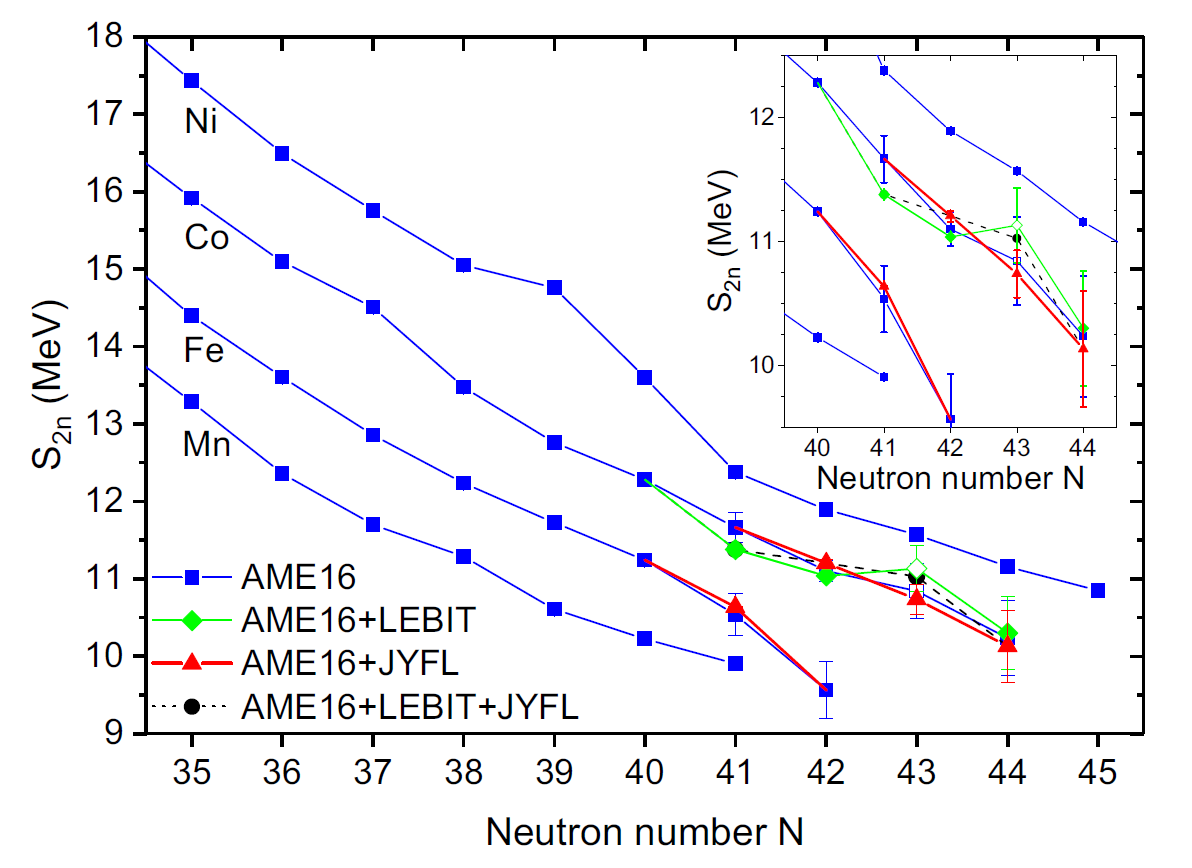 Previous PT measurements
LEBIT (Izzo et al.)     68,69Co
JYFL (Canete et al.)  69,70Co
Kink at N=43
Isomer in 68Co measured ?
L. Canete et al, PRC 101, 041304(R) (2020)
Pauline Ascher – ISOL-France Meeting  – 27-29 May 2024
STATE OF THE ART
Odd – even Co: position of the ½- ?
1p2h proton excitation from f7/2 across Z=28
(1/2-)
1095.0(2) keV
(1/2-)
491.5(1) keV
1/2-#
?
170(90) keV
(7/2)-
(7/2-)
(7/2-)
(7/2-)
71Co
65Co
69Co
67Co
1 proton hole in f7/2
Excitation energy in 69Co not precise 
Intruder state in 71Co ? and mass precision 500 keV
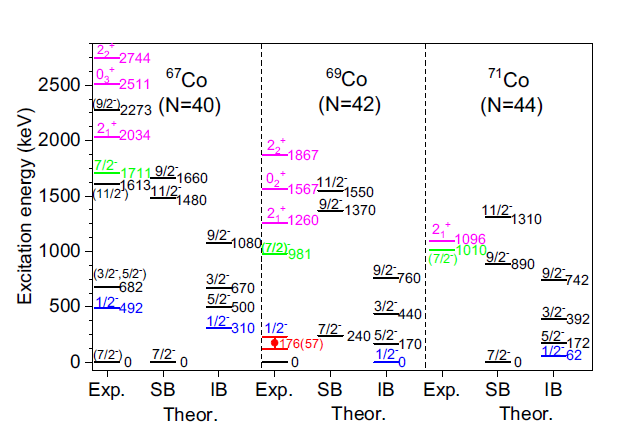 L. Canete et al, PRC 101, 041304(R) (2020)
Pauline Ascher – ISOL-France Meeting  – 27-29 May 2024
[Speaker Notes: Pourquoi pour le 69Co c’est une estimation le ½-  pas une mesure ?]
STATE OF THE ART
Odd – odd Co
1.6(3) s
(7-)
(2-)
112(7) ms
(3+)
E* ?
E* ?
175.1(3) keV
?
?
508(7) ms
(1+)
200(20) ms
(1+)
(7-)
68Co
70Co
66Co
Excitation energy in 69Co not precise 
Intruder state in 71Co ?
Ordering of states in 68Co and 70Co unknown 
Excitation energy of isomers unknown for 68Co and 70Co
Masses of 68,70Co known ?
 (one of the) goals of the experiment: mass measurements of 68,69,70,71Co (gs +m)
Pauline Ascher – ISOL-France Meeting  – 27-29 May 2024
EXPERIMENT AT IGISOL
Spokesperson: A. de Roubin
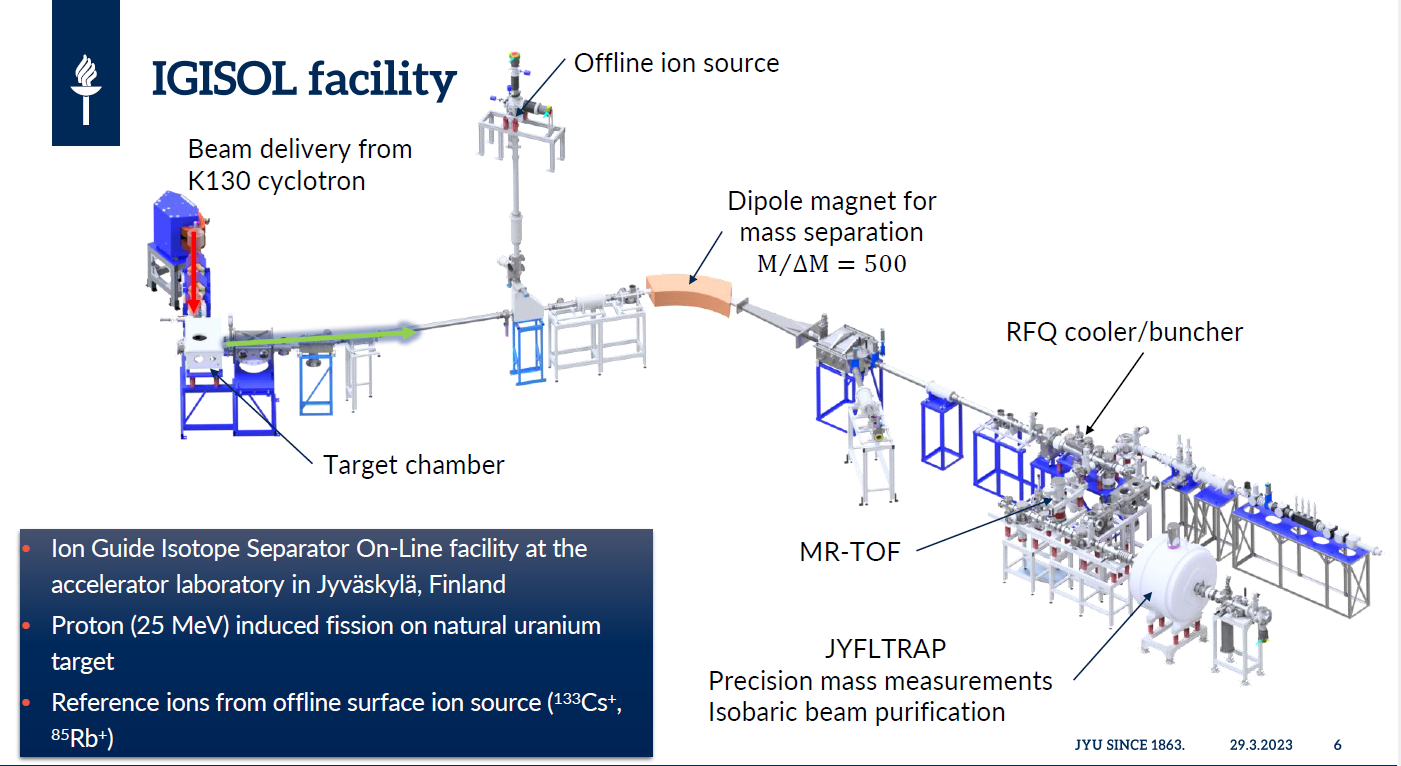 Pauline Ascher – ISOL-France Meeting  – 27-29 May 2024
JYFLTRAP
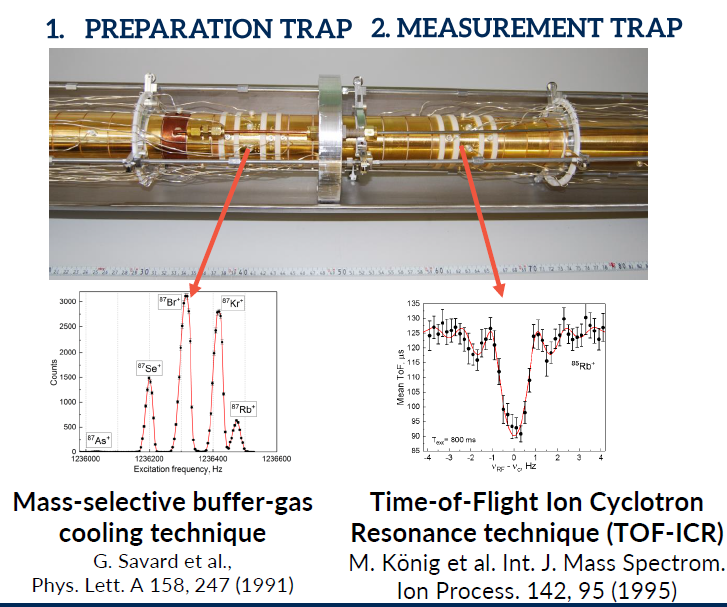 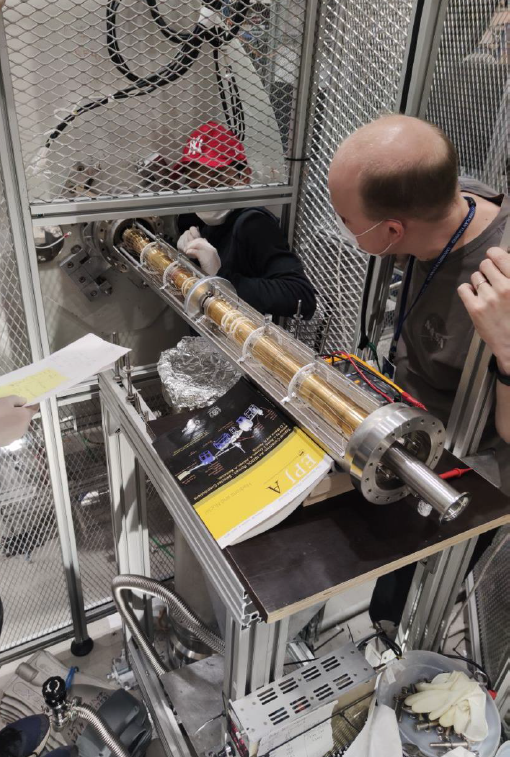 PI-ICR
ToF-ICR
Mass-selective buffer-gas cooling
Pauline Ascher – ISOL-France Meeting  – 27-29 May 2024
PI-ICR MASS MEASUREMENT
Reference
Reference
Reference
Reference
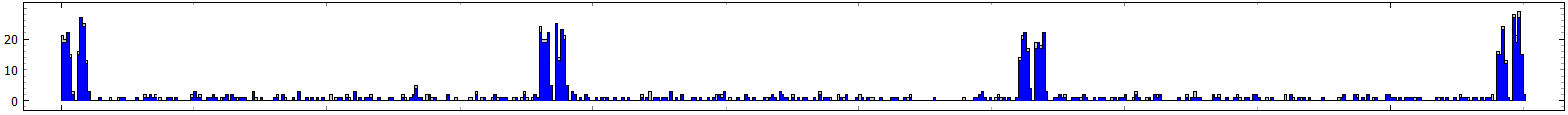 Ion of Interest
Ion of Interest
Ion of Interest
1h
0
Time
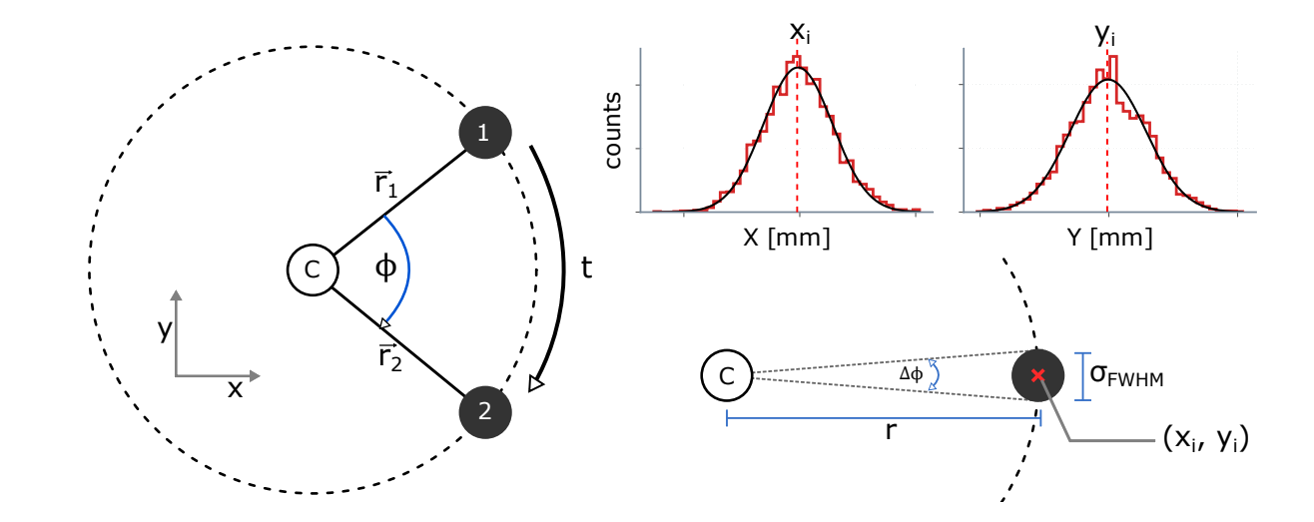 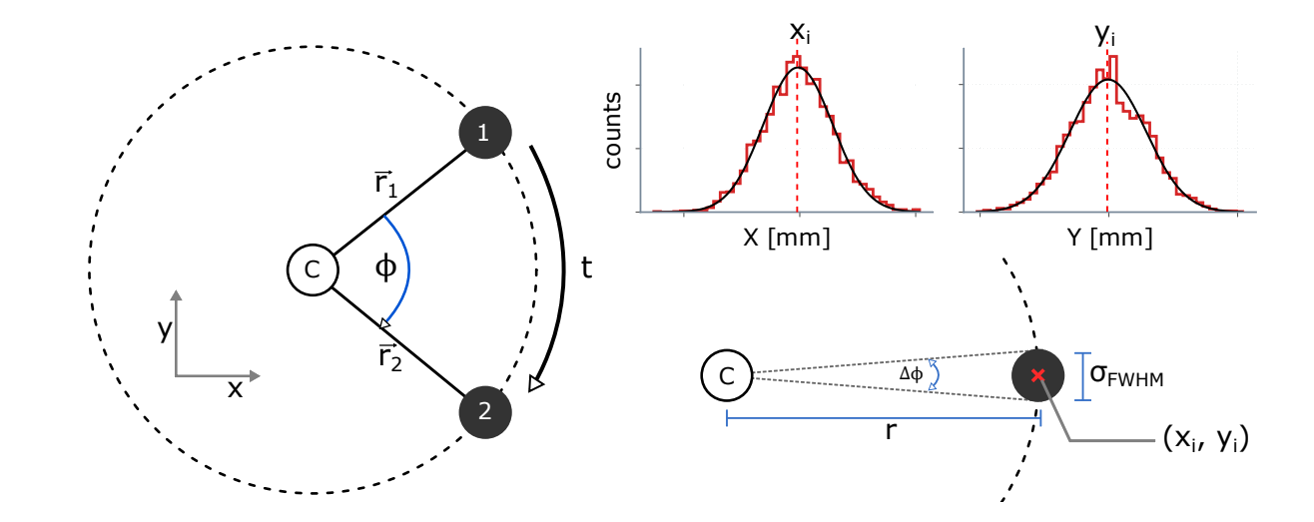 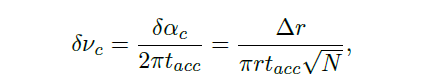 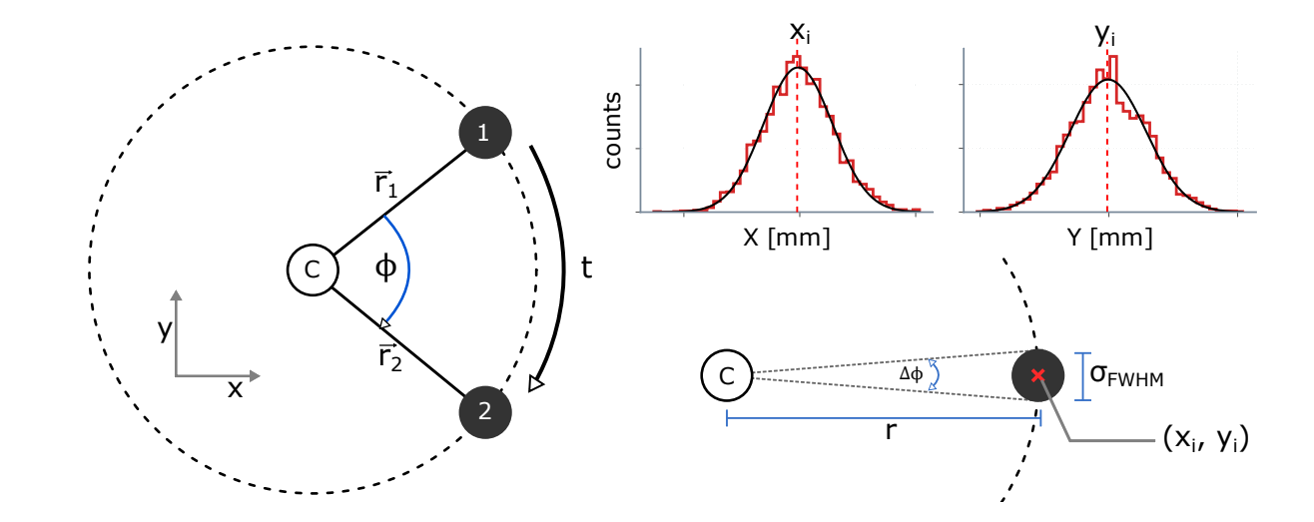 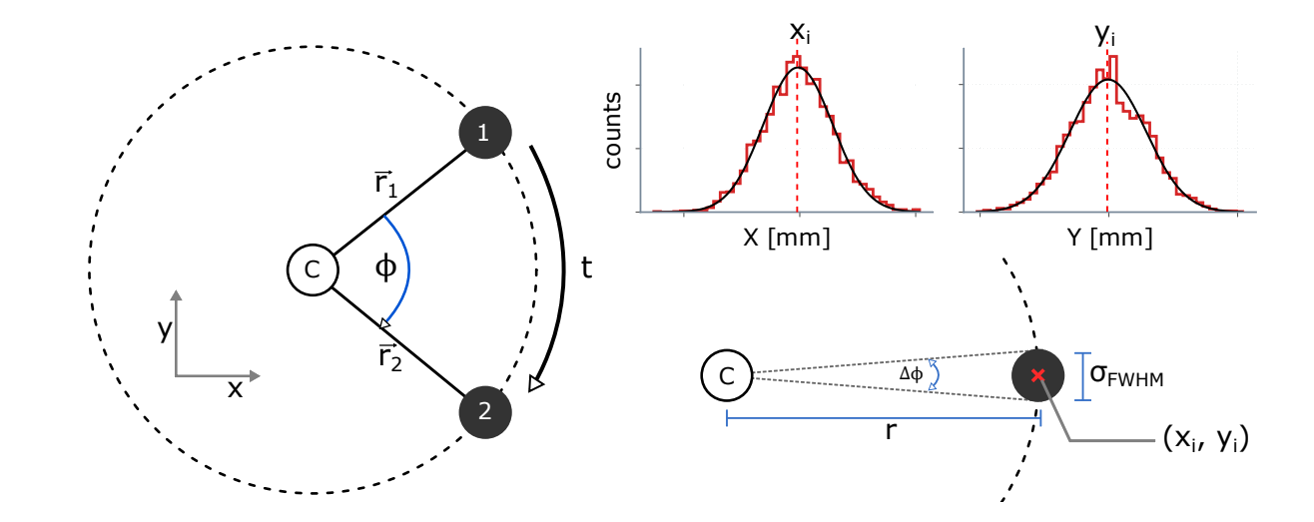 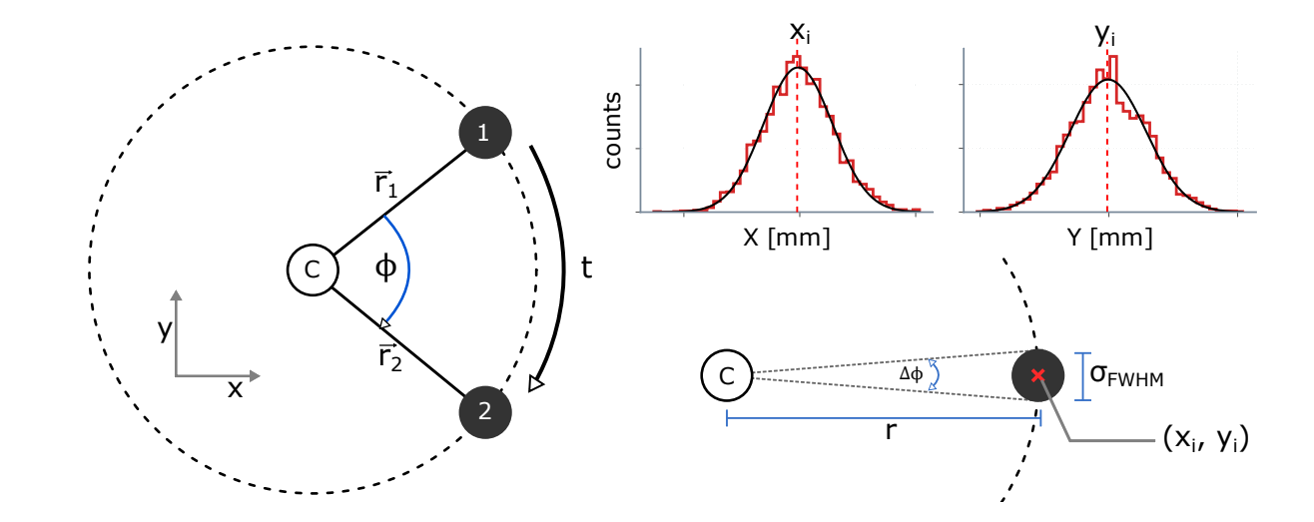 Pauline Ascher – ISOL-France Meeting  – 27-29 May 2024
69Co MASS EXCESS
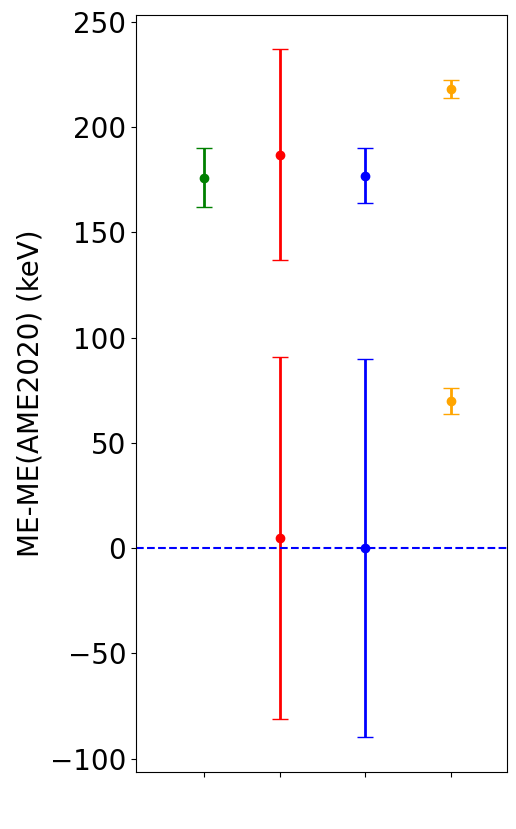 69Co
m
z
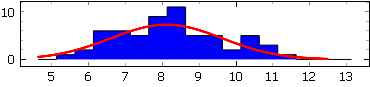 Counts
69Co
Tacc = 79 ms
m
z
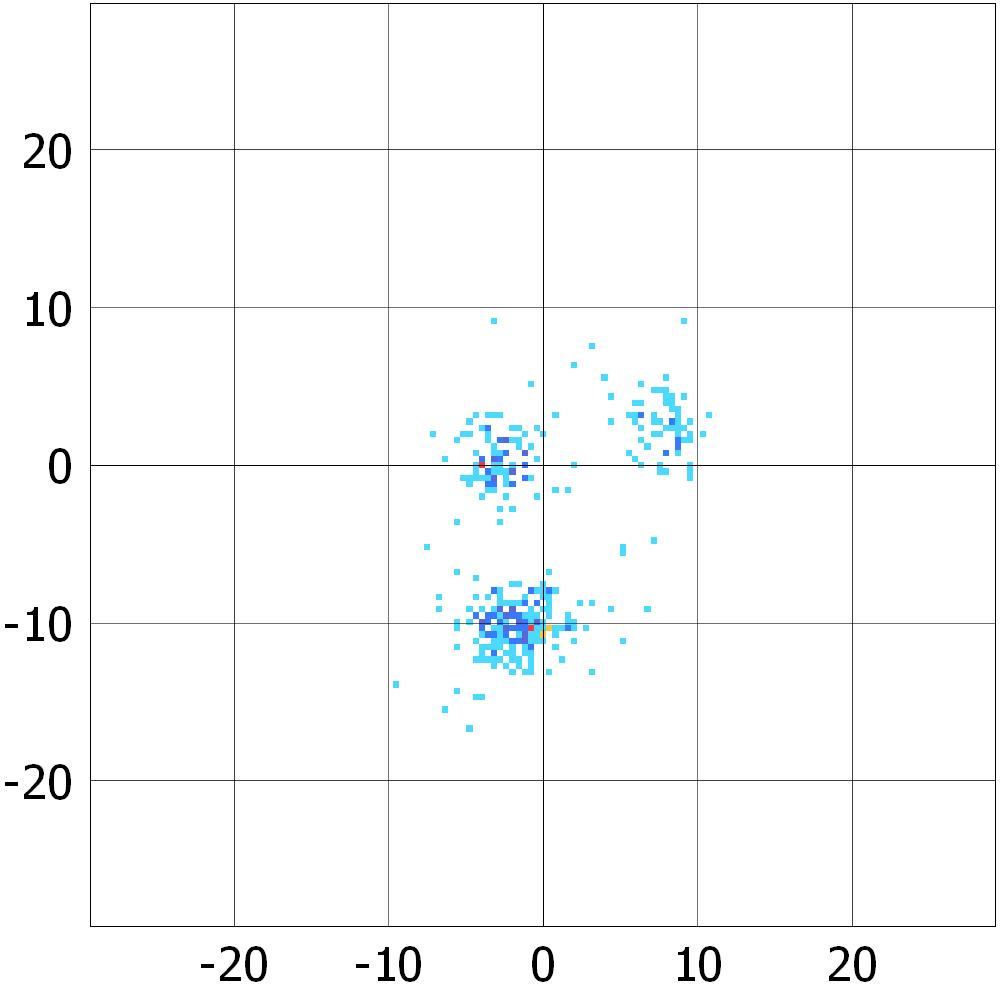 m
z
Counts
z
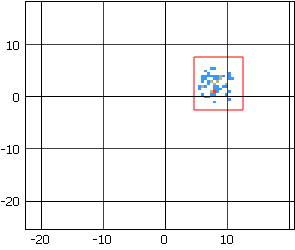 m
center
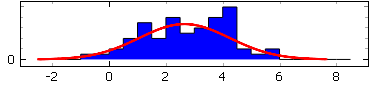 g.s.
z
g.s.
g.s.
g.s.
E* = 148.3(76) keV
Precision on E* improved by a factor of 12
LEBIT    JYFL   AME   This work
Pauline Ascher – ISOL-France Meeting  – 27-29 May 2024
68Co AND 70Co MASS EXCESSES
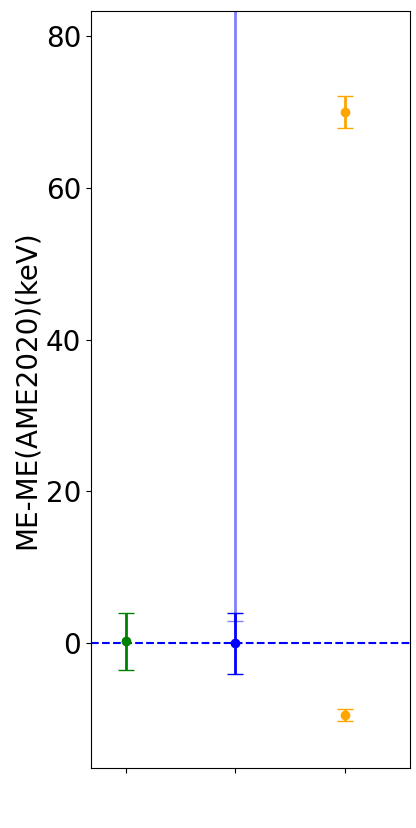 68Co
m
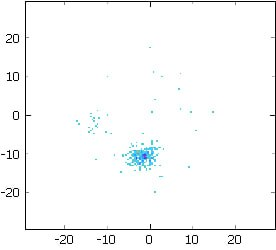 Tacc = 113 ms
m
g.s.
g.s.
g.s.
g.s.
LEBIT        AME     This work
Pauline Ascher – ISOL-France Meeting  – 27-29 May 2024
68Co AND 70Co MASS EXCESSES
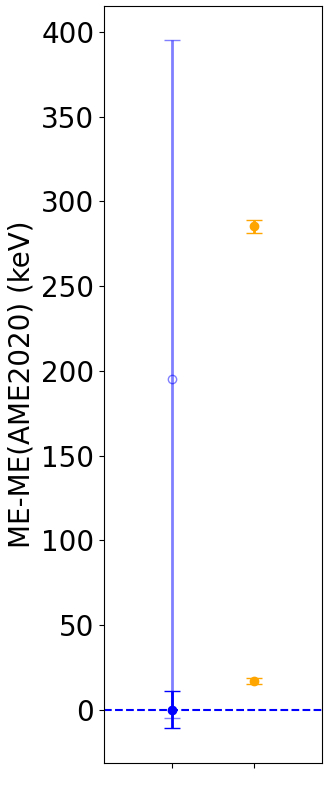 70Co
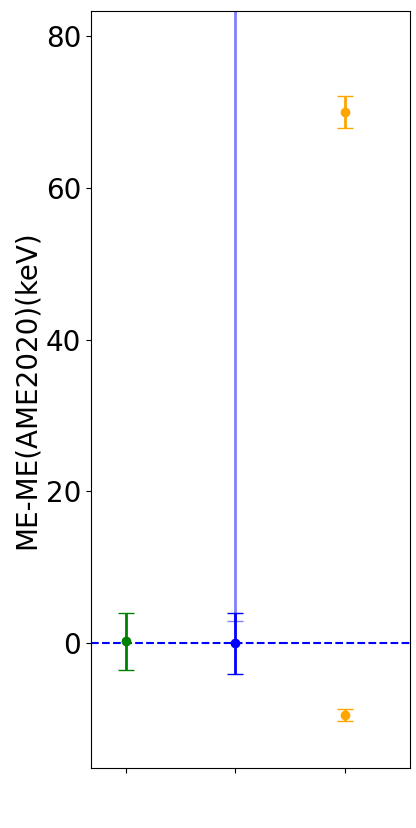 68Co
m
m
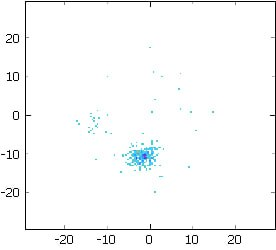 Tacc = 113 ms
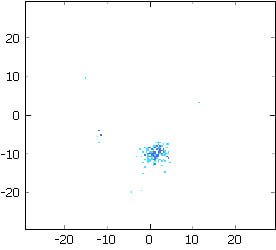 Tacc = 35 ms
m
m
m
g.s.
g.s.
g.s.
g.s.
g.s.
g.s.
g.s.
LEBIT        AME     This work
AME     This work
Pauline Ascher – ISOL-France Meeting  – 27-29 May 2024
68Co AND 70Co GROUND-STATE RATES
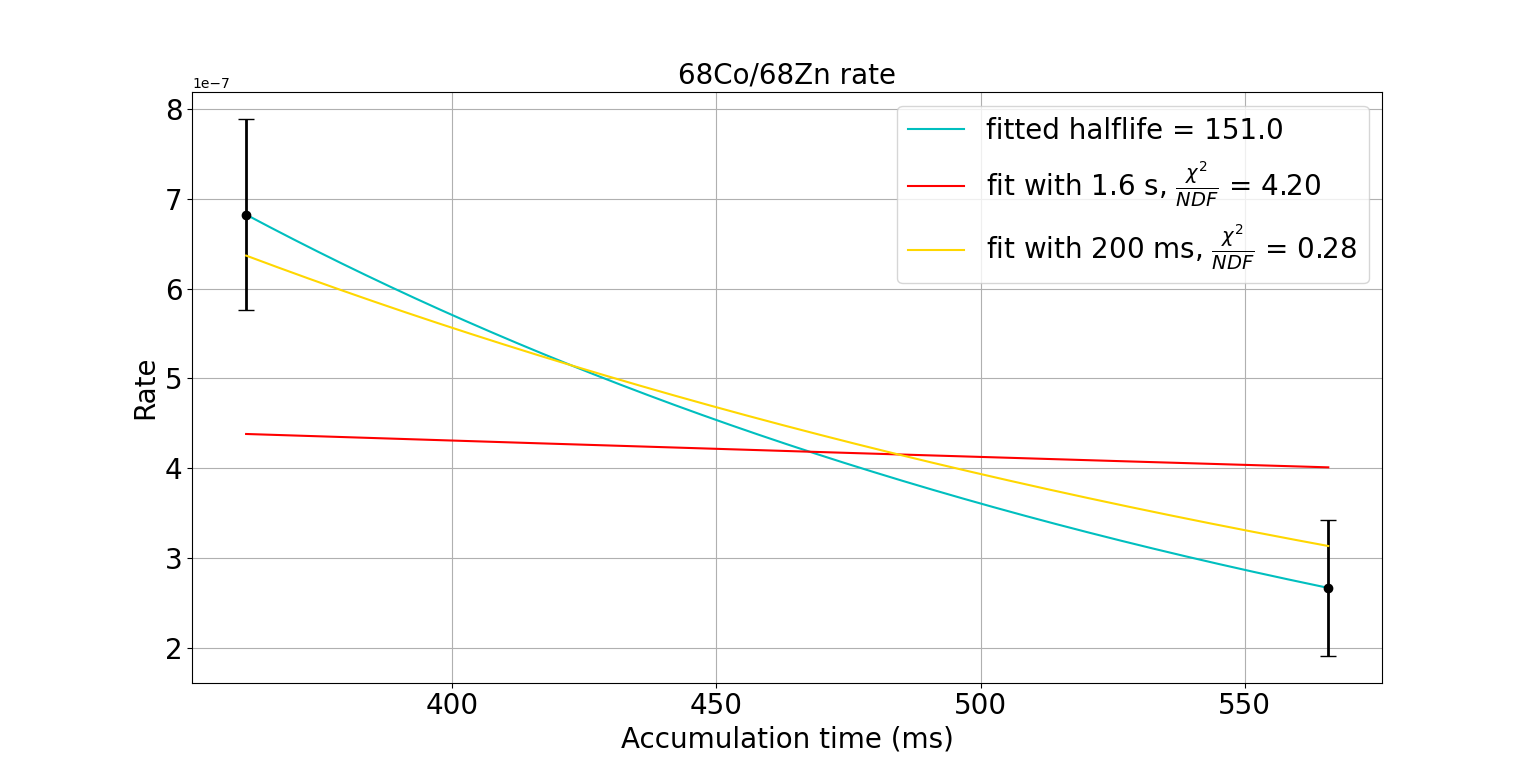 1.6(3) s
(2-)
E* =  79.5(2) keV
?
200(20) ms
(7-)
68Co
SM calculations                      F. Nowacki  and D. Dao
in progress….
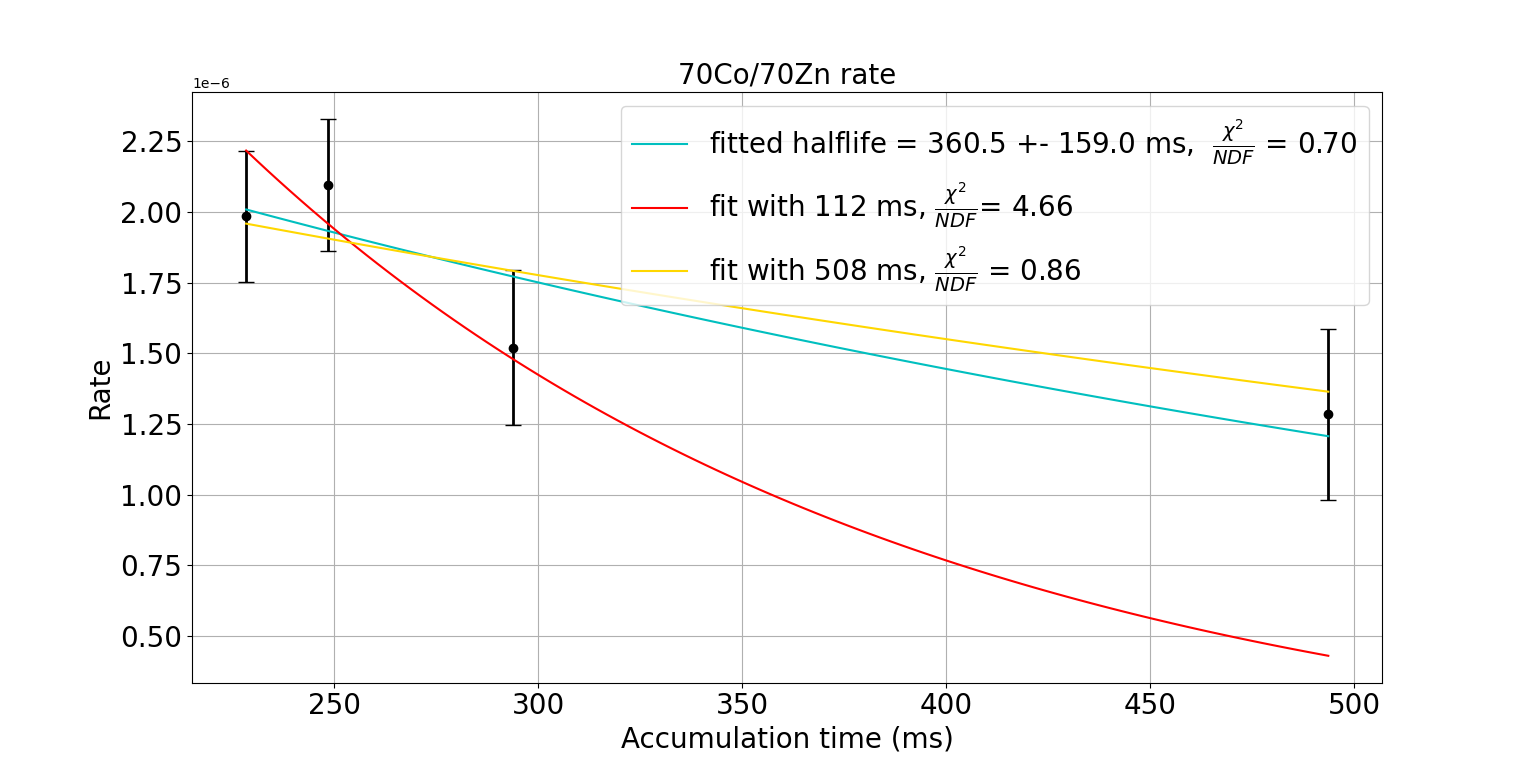 (7-)
112(7) ms
E* = 268.4(50) keV
?
508(7) ms
(1+)
70Co
Pauline Ascher – ISOL-France Meeting  – 27-29 May 2024
S2N TRENDS
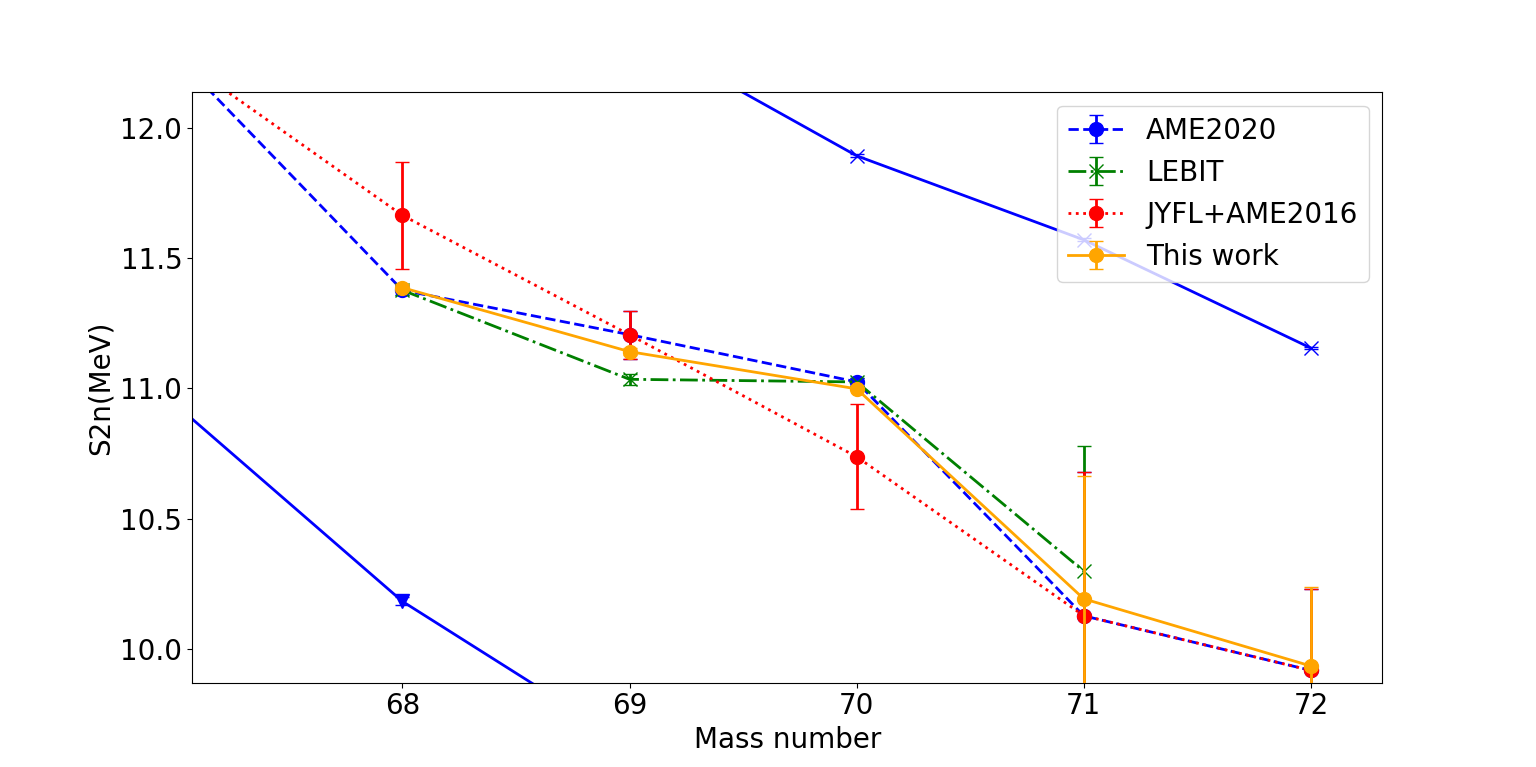 SM calculations                      F. Nowacki and D. Dao
n progress….
Pauline Ascher – ISOL-France Meeting  – 27-29 May 2024
CONCLUSIONS
Excitation energy in 69Co not precise  
Intruder state in 71Co ? 	      (contamination of 142Ce2+)
Ordering of states in 68Co and 70Co unknown 
Excitation energy of isomers unknown for 68Co and 70Co
Masses of 68,70Co known ?
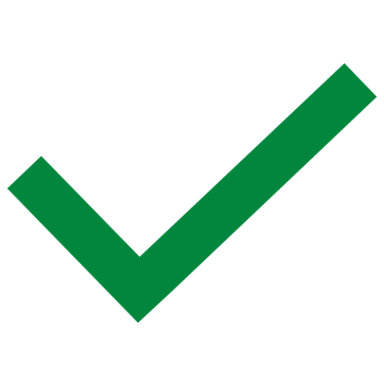 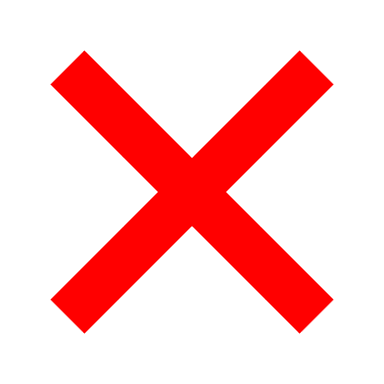 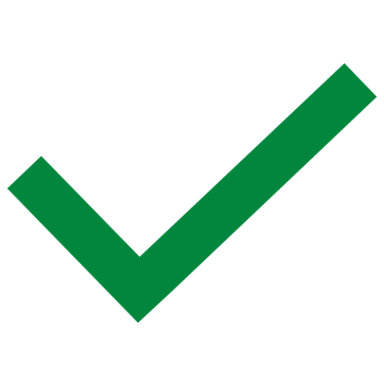 PI-ICR analysis done by Mathieu Flayol (LP2iB)
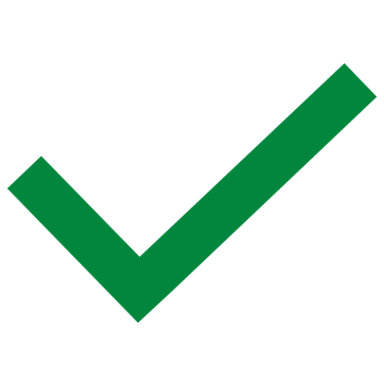 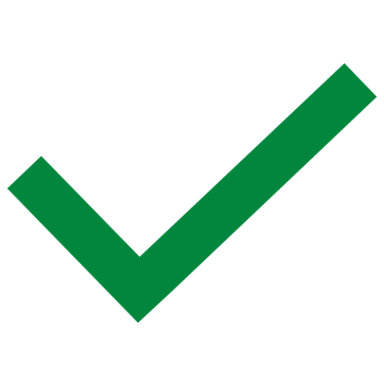 + PI-ICR measurements of 79Ge and 73Ni

+ (probable) MR-ToF measurements (first run) of 85-86Ge, 88As and 90,91Se  analysed by Ville Virtanen (JYFL)
Pauline Ascher – ISOL-France Meeting  – 27-29 May 2024
THANK YOU !
M. Flayol, A. de Roubin, P. Ascher, D. Atanasov, B. Blank, L. Canete, Q. Délignac, T. Eronen, Z. Ge, M. Gerbaux, S. Grévy, M. Hukkanen, A. Husson, A. Jaries, A. Kankainen, I. D. Moore,                                   M. Mougeot, M. Stryjczyk, J. Ruotsalainen, V. Virtanen
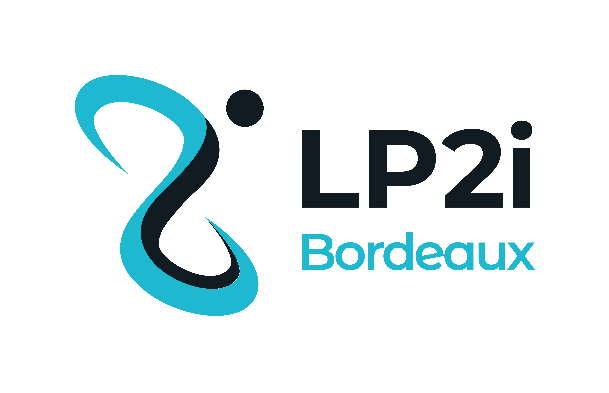 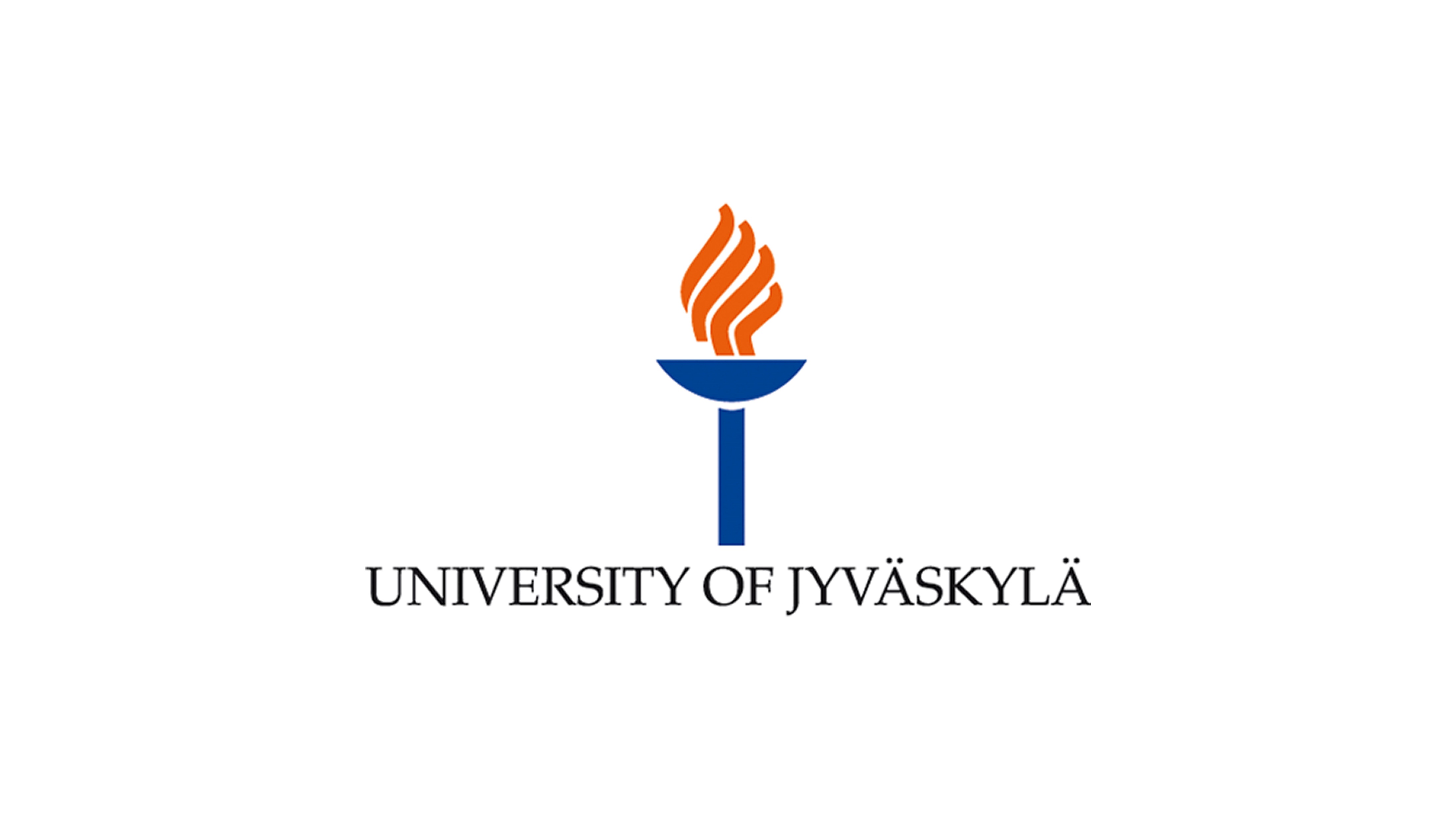 Pauline Ascher – ISOL-France Meeting  – 27-29 May 2024
PI-ICR
2nd Trap
nc = n+ + n-
yd
Measurement of the reference position
xd
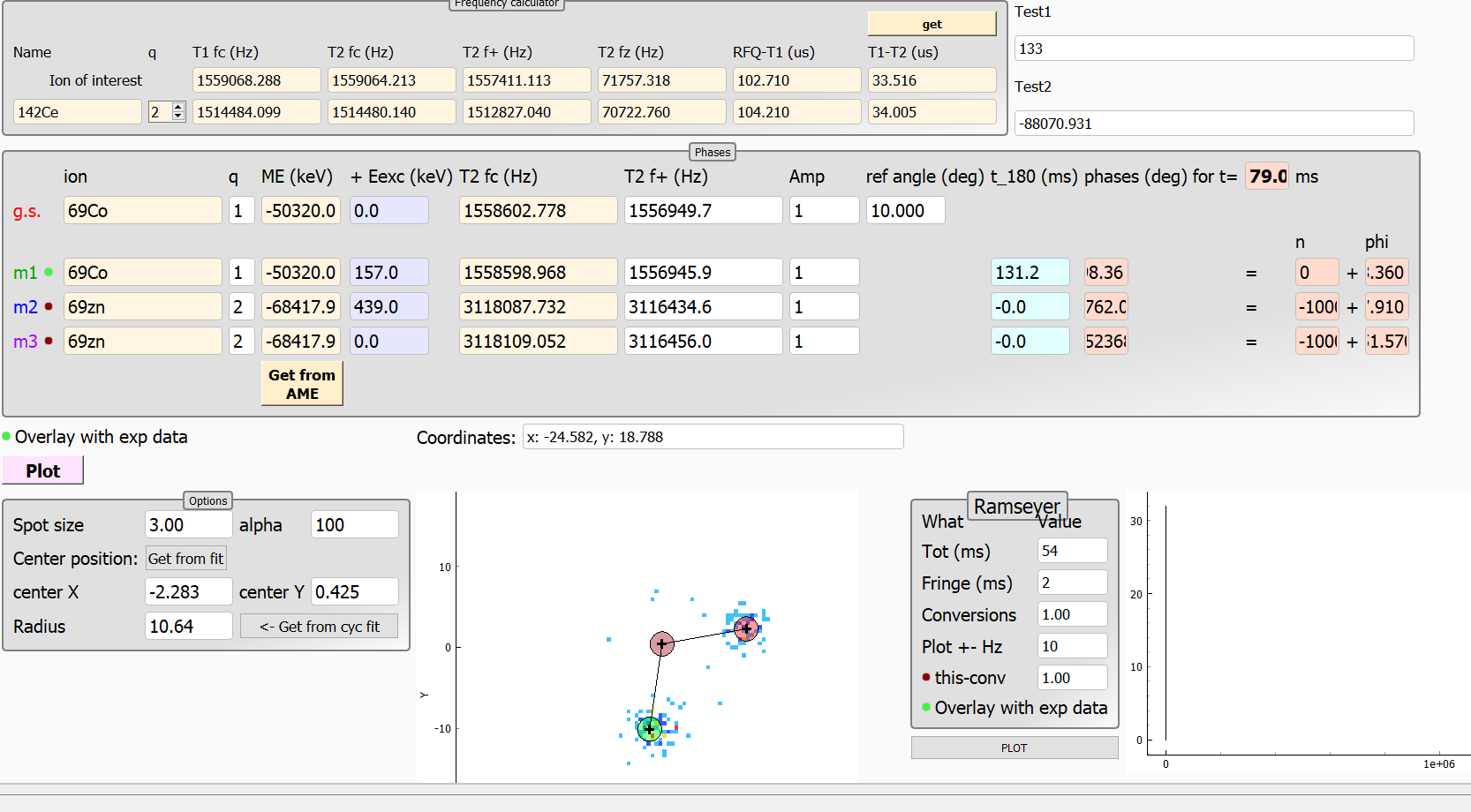 Pauline Ascher – ISOL-France Meeting  – 27-29 May 2024
PI-ICR
2nd Trap
nc = n+ + n-
yd
Measurement of the magnetron frequency
xd
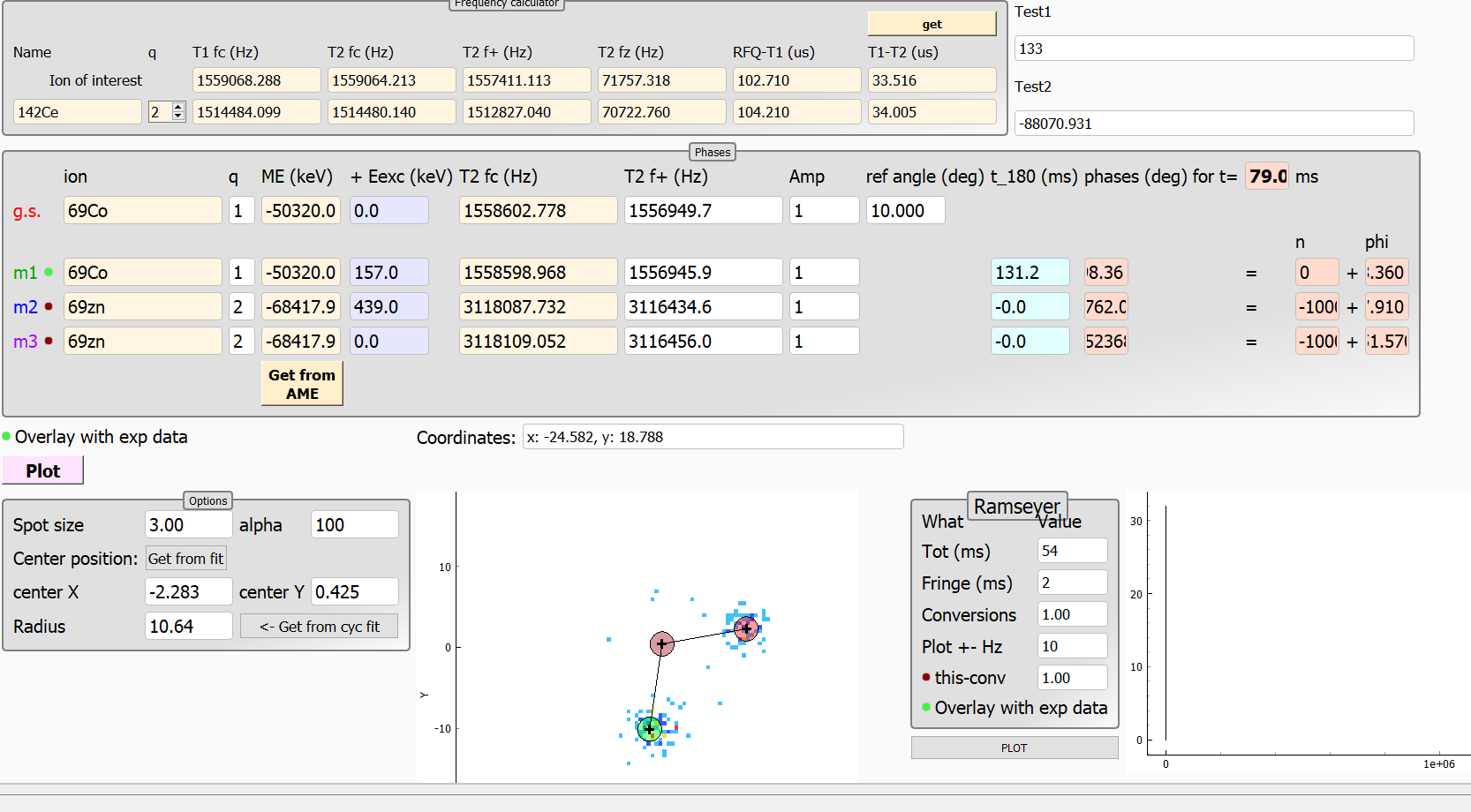 Pauline Ascher – ISOL-France Meeting  – 27-29 May 2024